Основные мероприятия, проводимые в РФ, по защите населения от чрезвычайных ситуаций  мирного и военного времени
Мониторинг и прогнозирование  чрезвычайных ситуаций
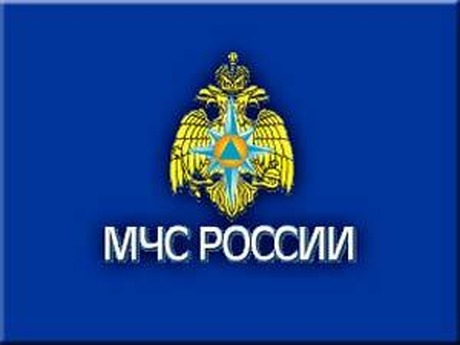 Цели  и задачи урока:   -познакомиться с деятельностью  РСЧС  в области мониторинга и прогнозирования ЧС -изучить  понятия «мониторинг» и «прогнозирование»-закрепить знания о   Единой государственной системе предупреждения и ликвидации чрезвычайных ситуаций, ее предназначении и основными задачами-воспитать ответственное отношение к своей безопасности и безопасности окружающих
Девиз урока: Предупреждён -значит вооружен
В последнее время  в мире участилось количество чрезвычайных ситуаций природного и техногенного характера:пожары
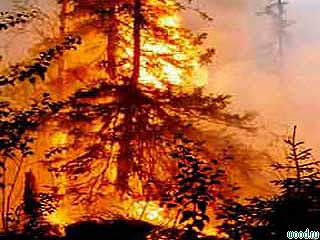 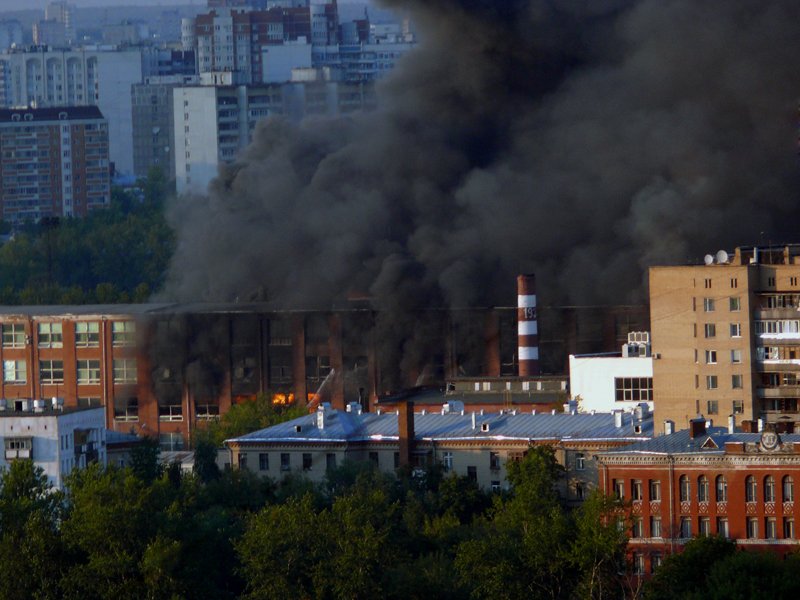 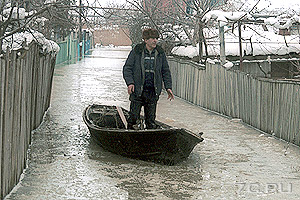 наводнения
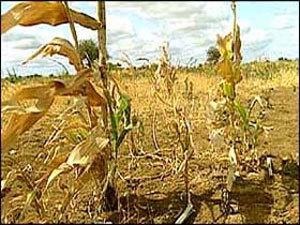 засухи
лавины
цунами
Создание РСЧС
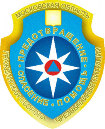 Постановление о создании  РСЧС было принято в апреле 1992г.,
 в 1995г. – организация  была преобразована в Единую государственную систему предупреждения и ликвидации чрезвычайных ситуаций.

Государство создало эту систему для объединения усилий центральных органов федеральной исполнительной власти субъектов Российской Федерации, городов и районов, а также различных организаций, учреждений и предприятий, их сил и средств по предупреждению и ликвидации чрезвычайных ситуаций.
Основные задачи Единой государственной системы предупреждения и ликвидации чрезвычайных ситуаций
-предупреждение чрезвычайной ситуации

- ликвидация  чрезвычайной ситуации
предупреждение чрезвычайной ситуации
Предупреждение чрезвычайной ситуации
Это комплекс мероприятий, проводимых заблаговременно и направленных на максимально возможное уменьшение риска возникновения чрезвычайной ситуации, а также на сохранение здоровья людей.
ликвидация  чрезвычайной ситуации
Ликвидация чрезвычайных ситуаций
Ликвидация чрезвычайных ситуаций - это аварийно-спасательные и другие неотложные работы, проводимые при возникновении чрезвычайных ситуаций и направленные на спасение жизни и сохранение здоровья людей
Основные мероприятия по защите  населения от ЧС
Мониторинг и прогнозирование ЧС;
Оповещение населения об угрозе возникновения ЧС;
Инженерная защита населения и территорий;
Подготовка населения к действиям в ЧС;
Эвакуация населения из опасных районов;
Организация аварийно-спасательных работ
Система, 
направленная на  наблюдение и предвидение ЧС, составляет общее понятие   «мониторинг и прогнозирование  чрезвычайных ситуаций».
Мониторинг – это наблюдение за состоянием окружающей среды (атмосферы,
гидросферы, биосферы, а также техногенных систем) с целью ее контроля, прогноза и охраны.
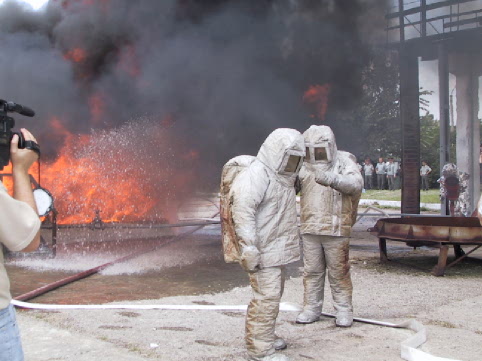 Основные направления деятельности  РСЧС по мониторингу и прогнозированию  чрезвычайных ситуаций
Основные цели  мониторинга и  прогнозирования ЧС

снижение риска и смягчение последствий ЧС природного и техногенного характера;

     - определение мест возможного проявления источников ЧС (зон потенциальной опасности);

заблаговременное определение параметров источников ЧС;

заблаговременное определение последствий (масштабов) ЧС;

организация проведения экспертизы инженерных защитных сооружений;

- организация проведения активных воздействий на источники ЧС, с целью их подавления, локализации и контроля параметров.
Существует 
несколько видов 
мониторинга.
Мониторинг атмосферы
Осуществляется Федеральной службой России по гидрометеорологии и мониторингу окружающей среды (Росгидромет), которая рассредоточена по всей территории страны.

Система мониторинга Росгидромета в своем распоряжении имеет сеть метеорологических и гидрологических станций , а также наблюдательные посты, гидрометеорологические обсерватории,  авиаметеорологические  и аэрозольные станции.
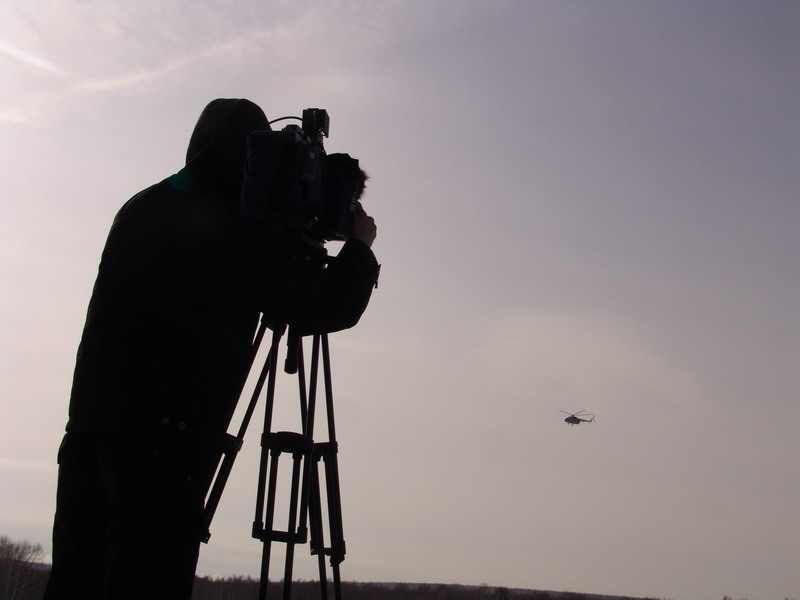 Мониторинг геологических процессов
Ведется комплексными инженерно-геологическими  и гидрологическими партиями Министерства природных ресурсов.
Сейсмические наблюдения осуществляются Федеральной системой сейсмологических наблюдений (ФССН), в которую входят наблюдательные структуры Российской академии наук, Минобороны, Минприроды и др.
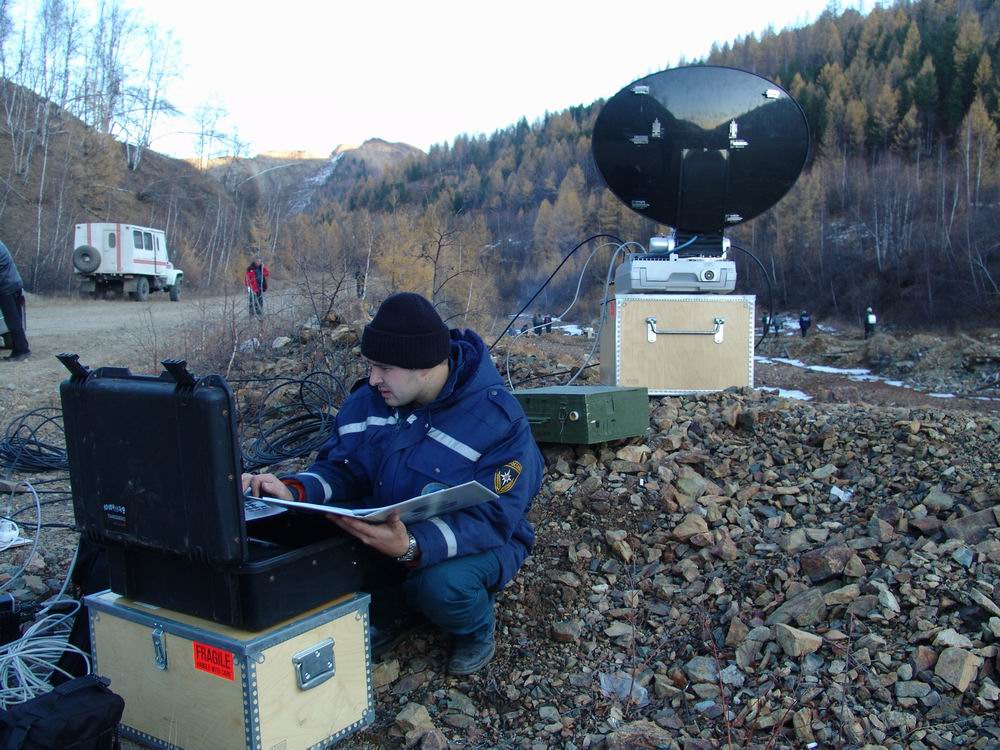 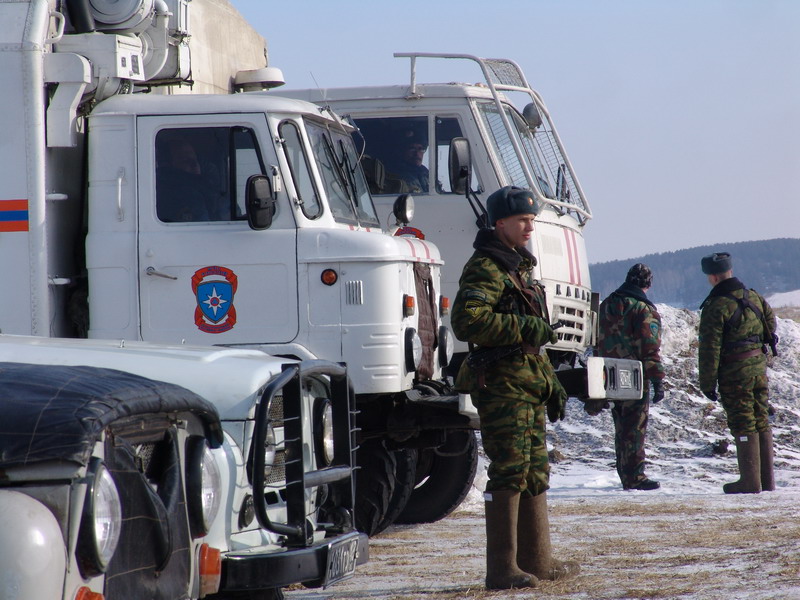 Прогнозирование  чрезвычайных ситуаций
Прогнозирование ЧС –отражение  вероятности  возникновения и развития ЧС на основе анализа причин её возникновения
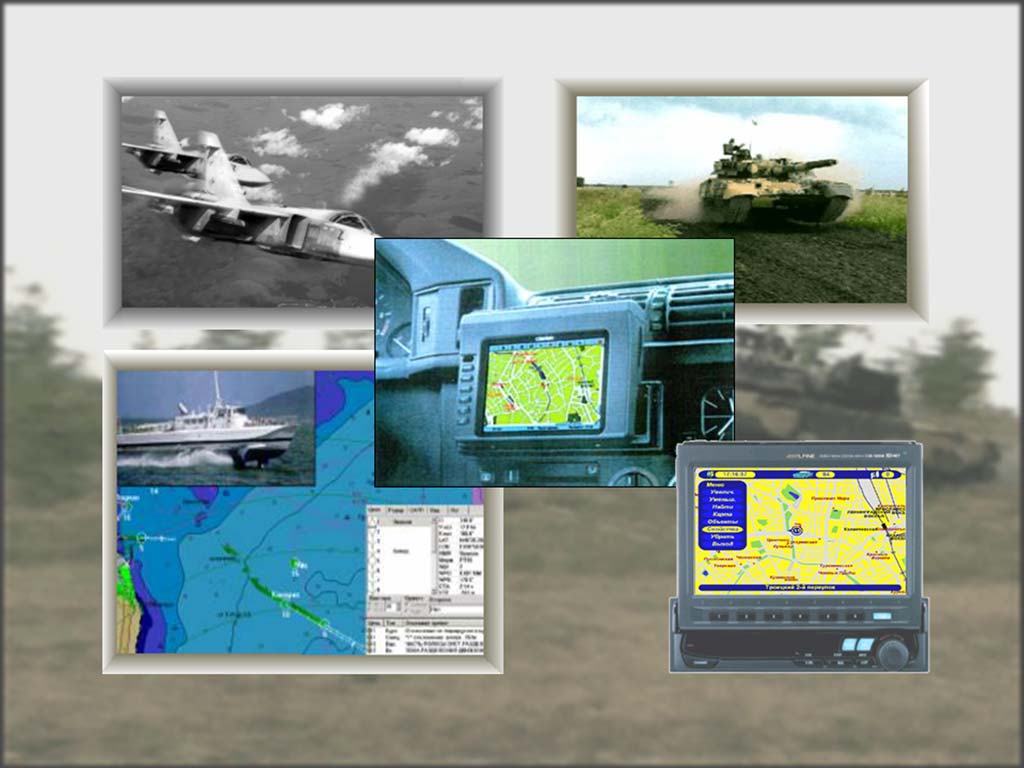 Основная цель – выявление времени 
         возникновения ЧС, возможного места и возможной мощности явления, которое может ее вызвать.

Прогнозирование ЧС осуществляется двумя путями:
-Первый -эвристический-через изучение предвестников конкретных опасных природных явлений и анализ информации мониторинга
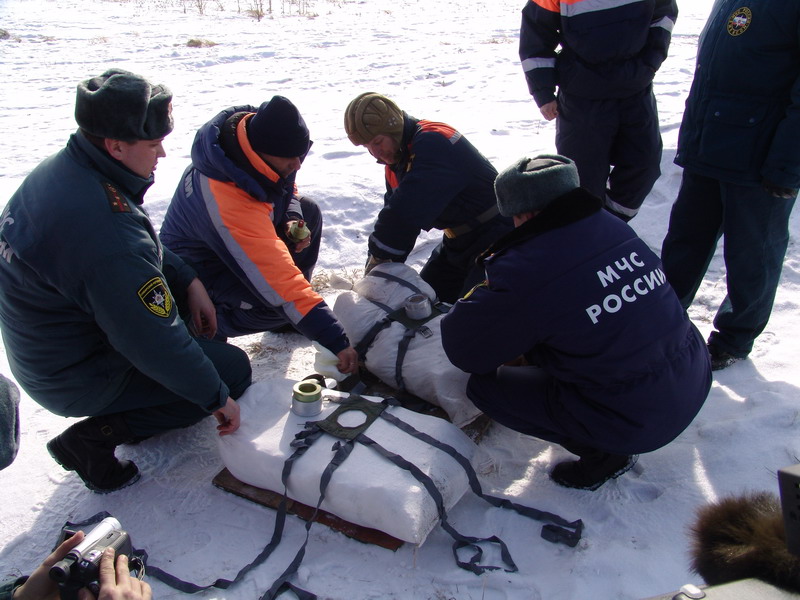 -второй (математический)-через расчеты с использованием статистических данных за несколько лет.
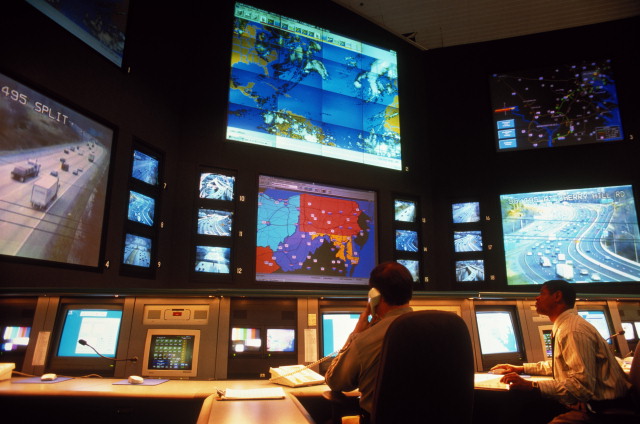 Для расчетов возможных  последствий чрезвычайных ситуаций мирного и военного времени применяют вероятностный подход, анализируя основные поражающие  факторы чрезвычайных ситуаций
В качестве поражающего фактора при расчёте последствий ЧС принимают фактор, вызывающий основные разрушения и поражения.
ПОРАЖАЮЩИЕ ФАКТОРЫ И ИХ ОСНОВНЫЕ ПАРАМЕТРЫ
Основные факторы, влияющие на последствия чрезвычайных ситуаций:
- интенсивность воздействия поражающих факторов;
- размещение населенного пункта относительно очага воздействия;
- характеристика грунтов;
- конструктивные решения и прочностные свойства зданий и сооружений;
- плотность застройки и расселения людей в пределах населённого пункта;
- режим нахождения людей в зданиях в течение суток и в зоне риска в течение     года.
Предупреждён -значит вооружен
Задание
На основе предложенного материала 
       (см. на рабочем столе «Экология Московской области»,  «Электросталь»),  а также знаний по ОБЖ и собственного жизненного опыта
      составить примерный прогноз ЧС, возможных в Московской области и в городе Электросталь
.